今年住棚节起的屬靈爭戰与聖殿山12/01/2015
耶稣再来前的一段时间里，撒旦争夺对世界的统治权，使用：
共济会和天主教会，看上去相互龃龉；但和
敬拜假神的宗教，
新兴教会运动，与
普世主义；
实际都是撒旦的牵线木偶。
今年住棚节起屬靈爭戰所引起的風暴：

神揀選了耶路撒冷與聖殿山。

伊斯蘭佔據了聖殿山、阿薩克清真寺和圓頂寺。
3
今年住棚节起屬靈爭戰所引起的風暴：

阿巴斯說猶太人用其污穢的雙腳在玷污聖殿山。

許多阿拉伯人從不知道任何別的，因為諸如此類的煽動深植於其教育系統。
4
撒旦喜欢在高处宣告他自己至高
以西结28：14你是那受膏遮掩約櫃的基路伯．我將你安置在神的聖山上．你在發光如火的寶石中間往來。
赛14: 12明亮之星、早晨之子阿、你何竟從天墜落．13你心裏曾說、我要升到天上．我要高舉我的寶座在神衆星以上．我要坐在聚會的山上、
至高的高处
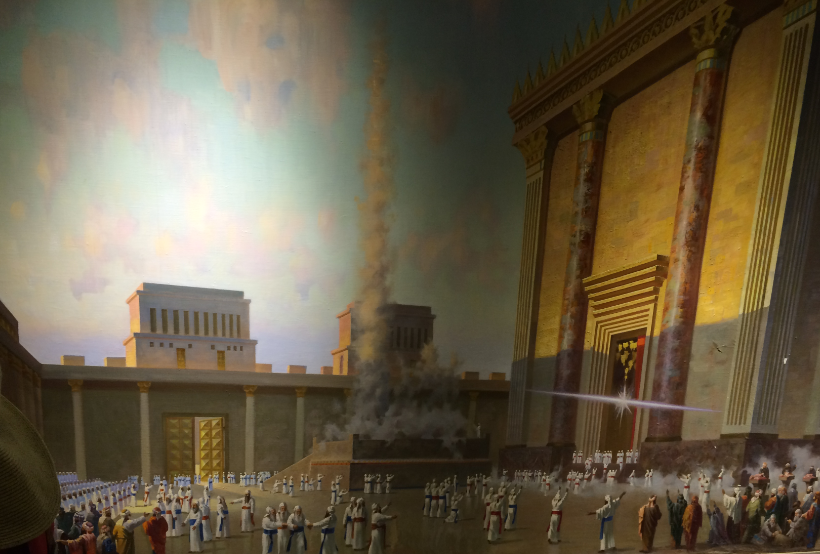 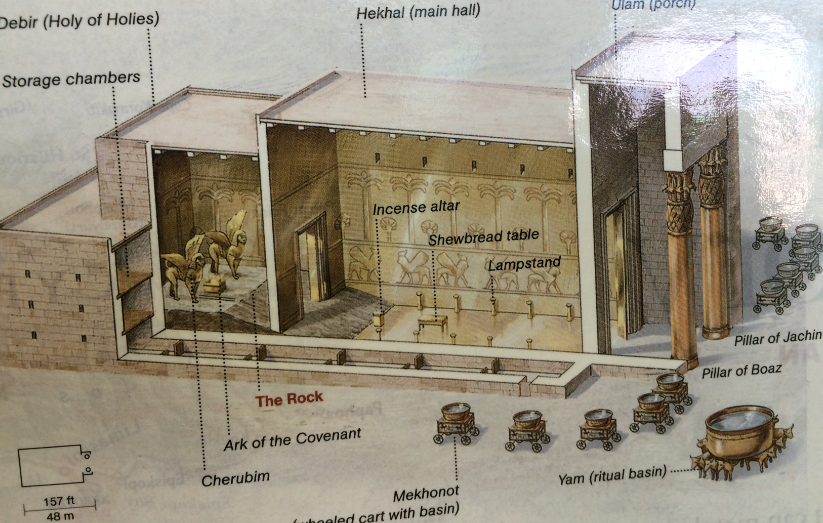 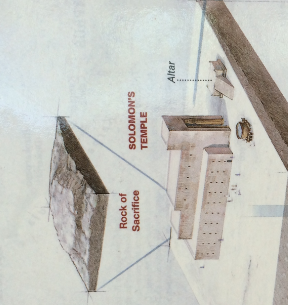 至高的高处
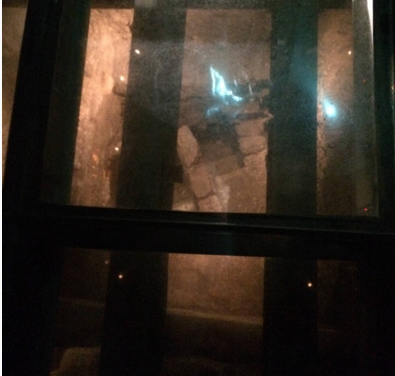 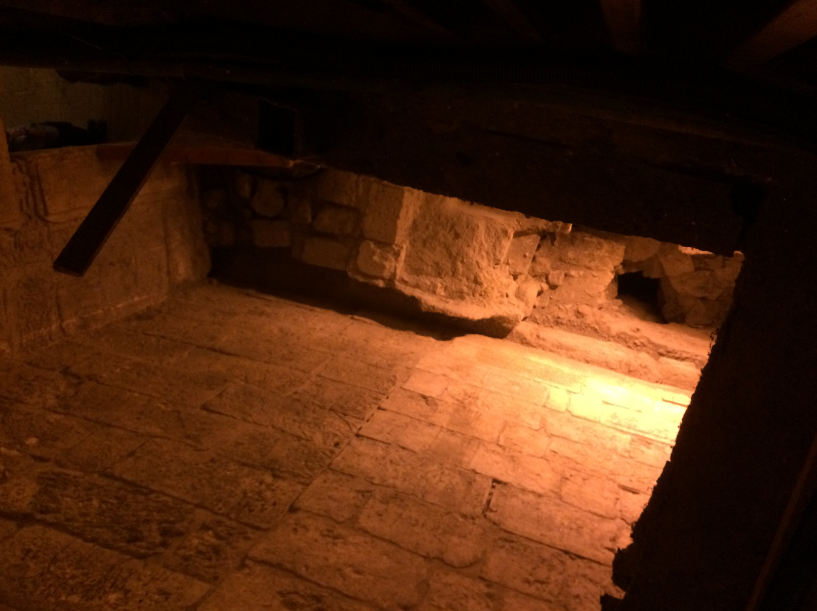 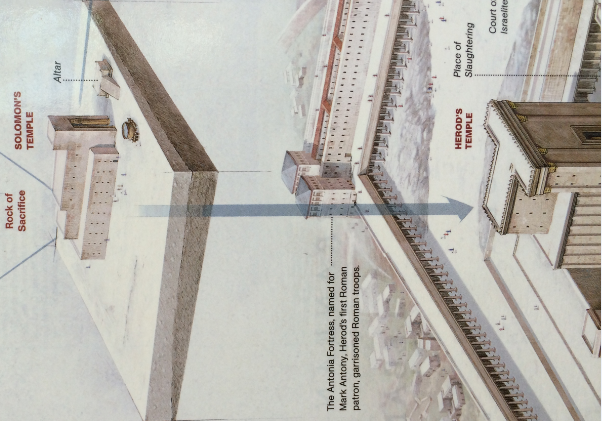 至高的高处
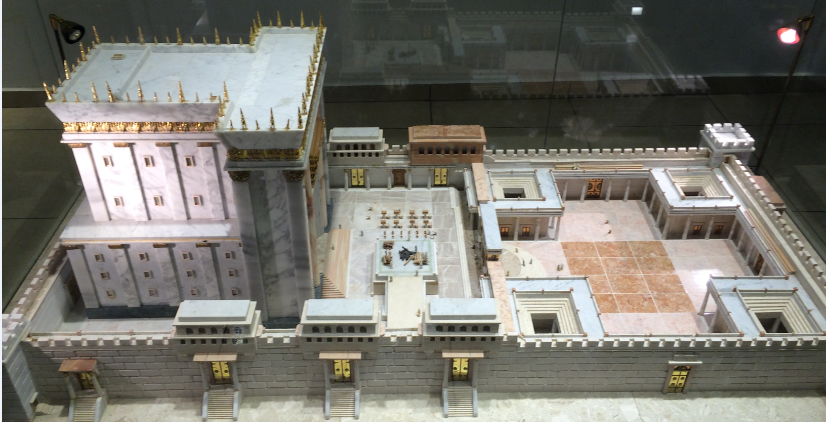 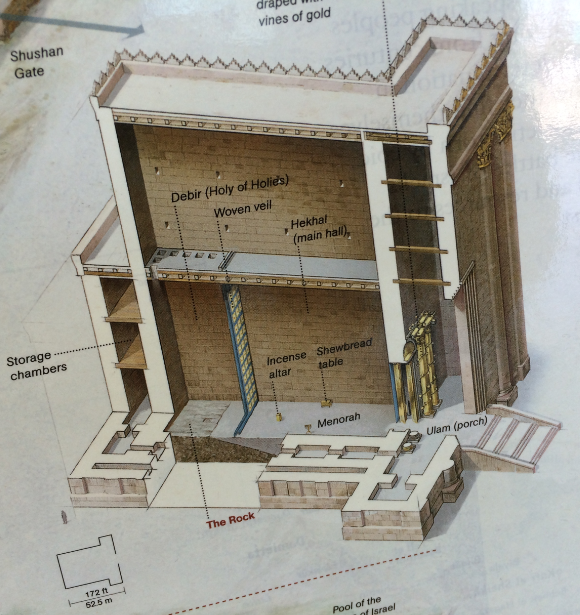 至高的高处
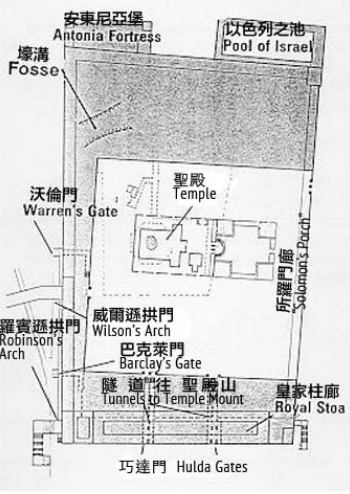 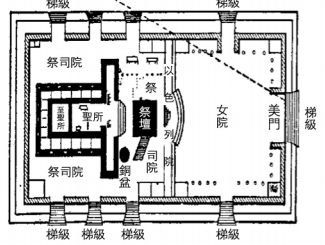 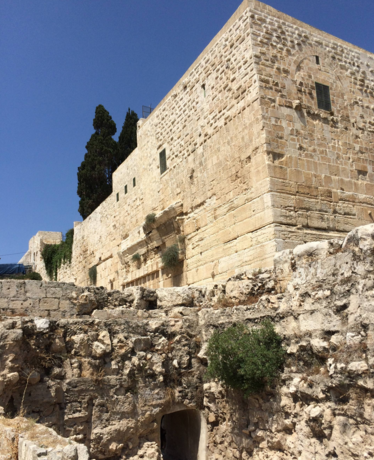 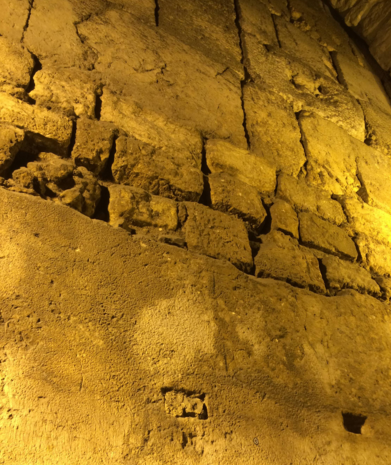 至高的高处
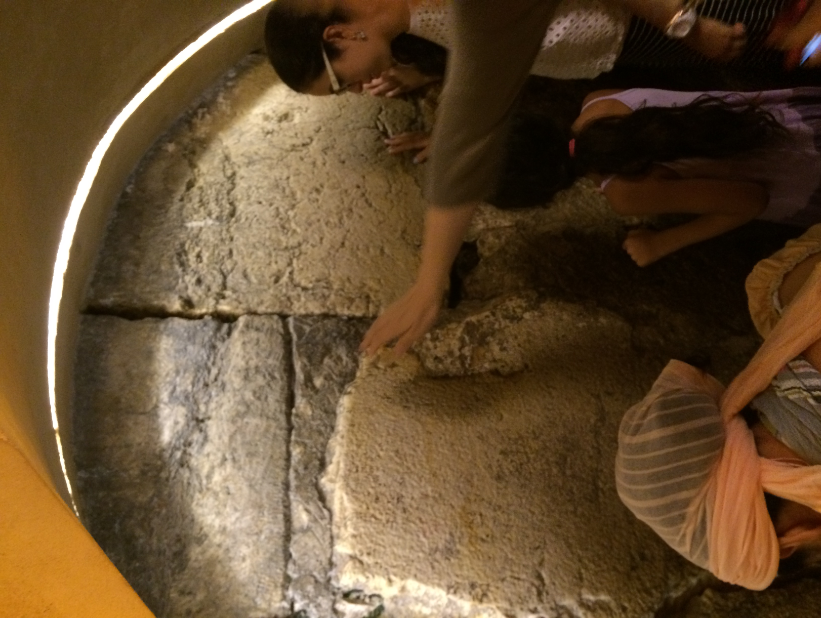 撒旦喜欢在高处宣告他自己至高
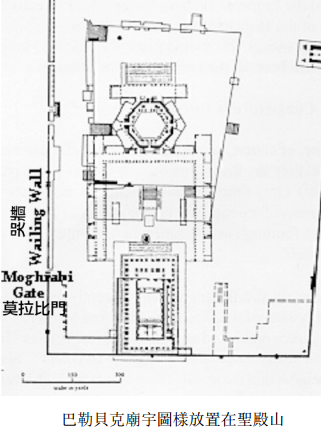 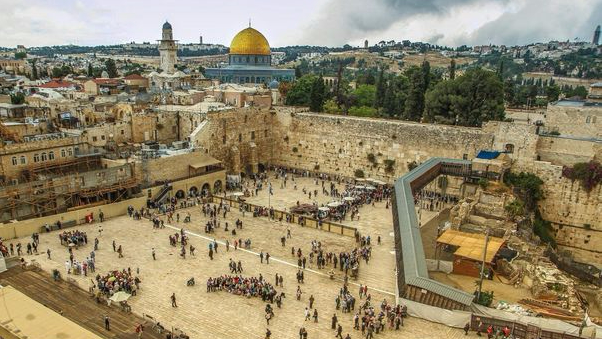 撒旦喜欢在高处宣告他自己至高
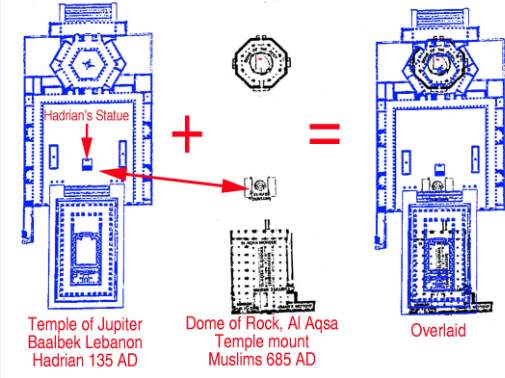 撒旦喜欢在高处宣告他自己至高
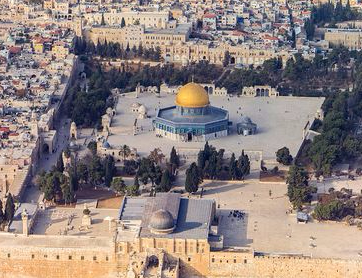 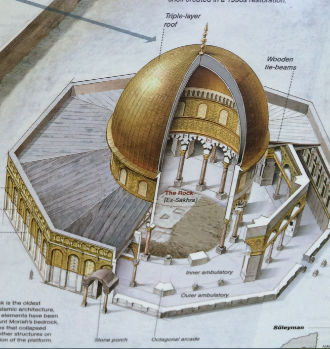 撒旦喜欢在高处宣告他自己至高
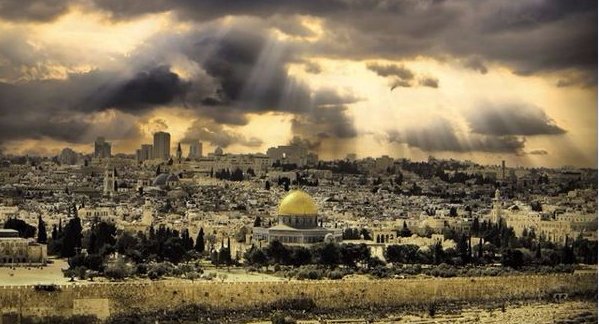 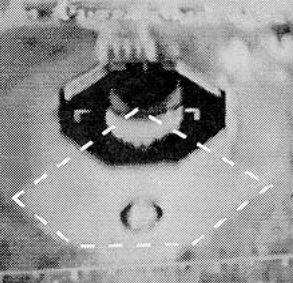 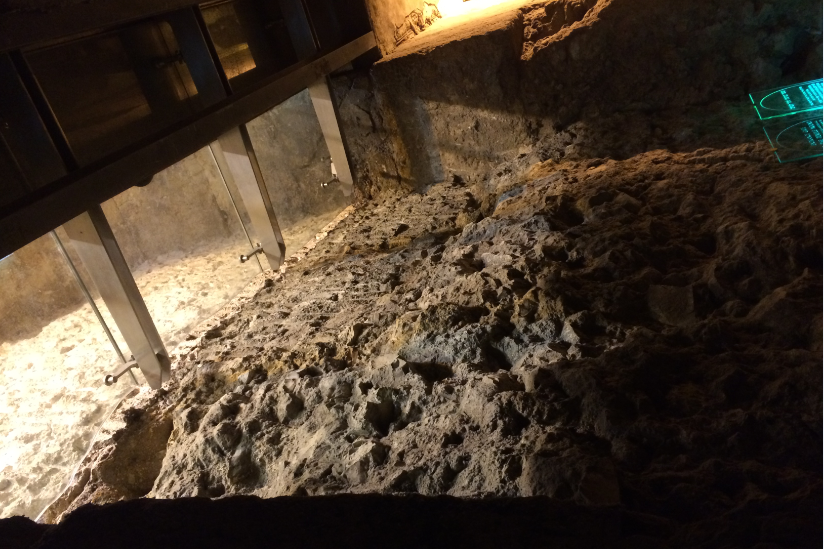 撒旦喜欢在高处宣告他自己至高
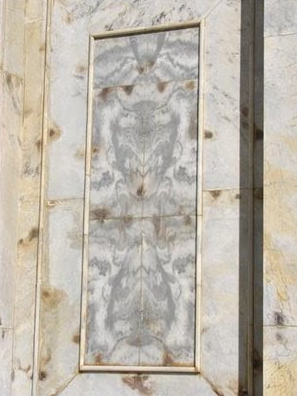 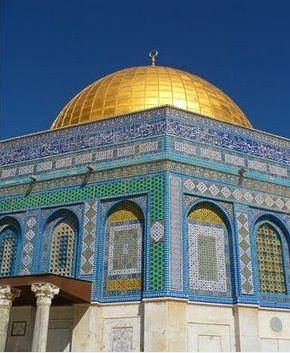 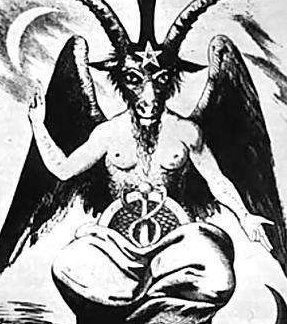 Baphomet代表撒旦的羊神
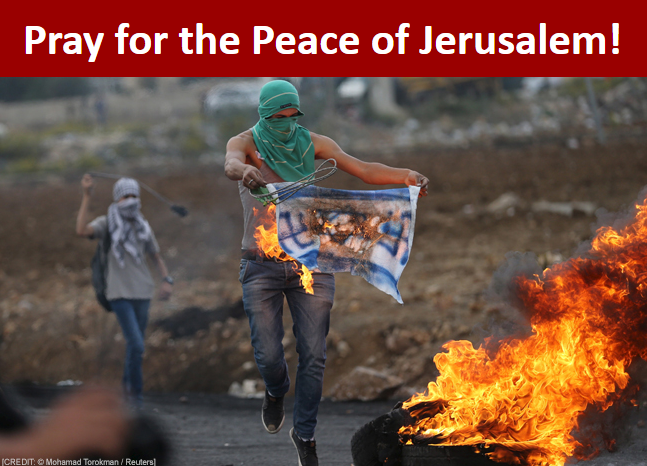 「恐怖潮」（wave of terror）: 對以色列的恐怖襲擊
以色列從住棚節處於“第三個巴勒斯坦起義”(巴勒斯坦針對以色列的暴力襲擊活動)中: 導致十數個民眾喪命，近百人受傷。目前，攻擊事件稍減，但仍零星發生。
26
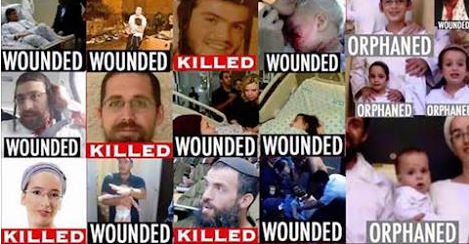 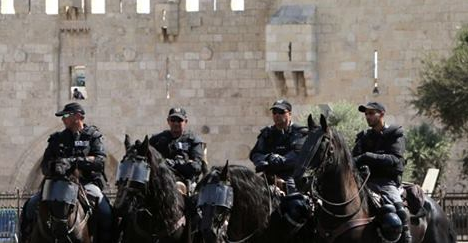 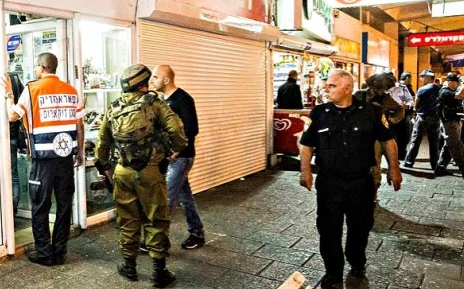 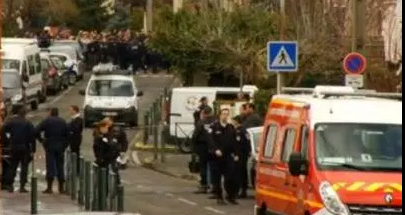 27
雖然以色列對進入聖殿山做了限制，來往東耶路撒冷與阿拉伯人居住點的通道封閉，
耶路撒冷与別的地方恐怖攻擊仍持續。
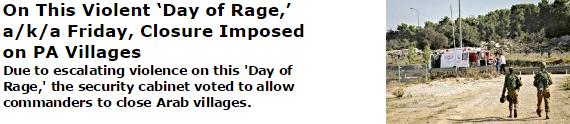 28
以色列對進入聖殿山做了限制，來往東耶路撒冷與阿拉伯人居住點的通道封閉
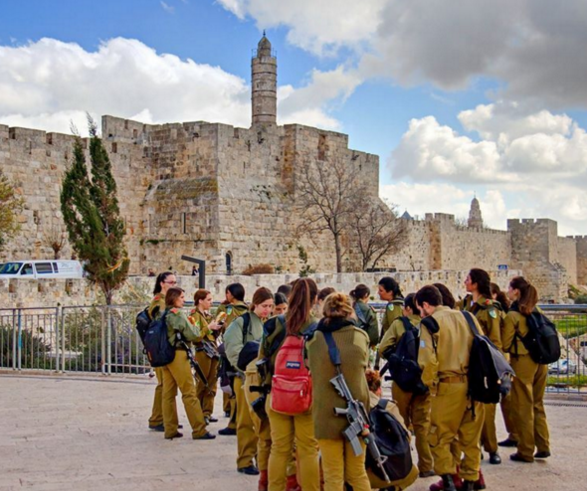 29
耶路撒冷与別的地方恐怖攻擊仍持續。
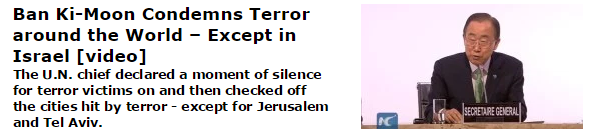 30
1. 赞美神再次伸出祂的手使暴力停止
詩篇64:2求祢把我隱藏，使我脫離作惡之人的暗謀和作孽之人的擾亂。
詩篇68:1起來趕散祂的仇敵； 恨祂的人都從祂面前逃跑
詩篇138:77我雖行在患難中、你必將我救活．我的仇敵發怒、你必伸手抵擋他們、你的右手也必救我。
尼希米記8:10你們不要憂愁，因靠耶和華而得的喜樂是你們的力量.
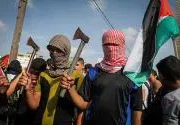 2.為著猶太人和巴勒斯坦靈魂的收割赞美神
被謊言煽動影響的人們要領受神的異象，異夢和主的造訪。主改變人心就像祂扭轉大數的掃羅，扭轉猶太和巴勒斯坦人，使他們的心歸回向神。 求神釋放救贖的光在以色列，釋放耶穌寶血的能力 ，除去仇恨謊言，使人在神兒子裏有盼望。
羅12:19“不要自己伸冤，寧可讓步，聽憑主怒；因為 經上記著：『主說：「伸冤在我，我必報應。」』”